Partnerships in Service of Distressed Neighborhoods: Law School Community Development Clinics
Center for Community Progress 
Reclaiming Vacant Properties Conference
May 16, 2018

Ann Eisenberg
University of South Carolina School of Law
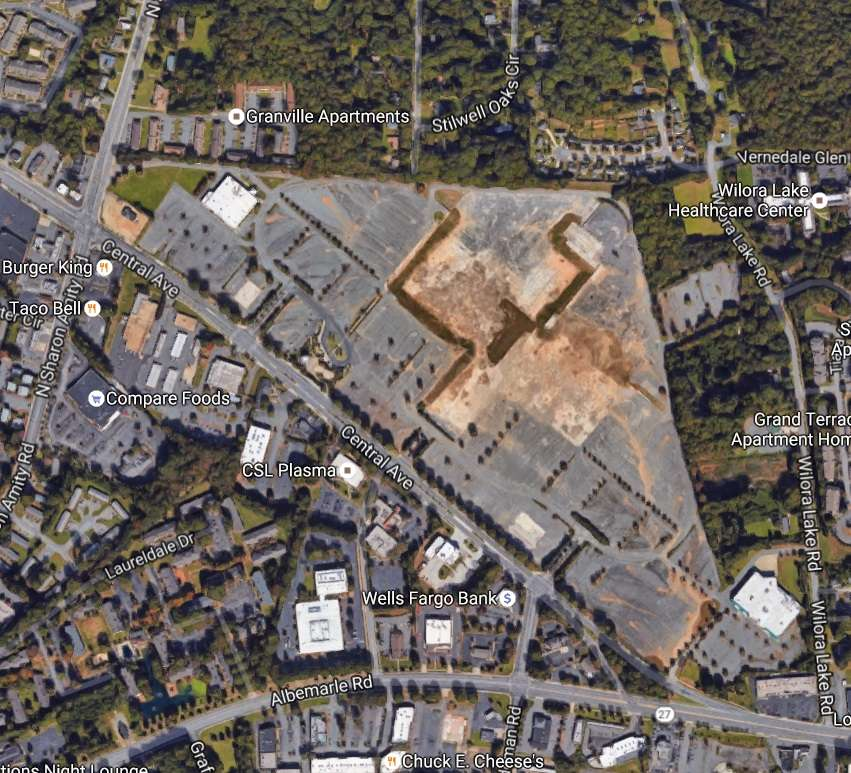 [Speaker Notes: The common theme is making extremely complicated problems less complicated; lawyers as problem-solvers; can’t be afraid of a steep learning curve and interdisciplinary work]